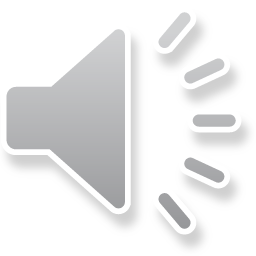 创意手绘教学报告
CHUANGYI SHOUHUI JIAOXUE  BAOGAO
Lorem Ipsum is simply dummy text of the printing and typesetting industry. Lorem Ipsum has been the industry's standard dummy text ever since the 1500s, when an unknown printer took a galley of type and scrambled it to make a type specimen book
讲师:xiazaii   时间：202X
目录
CHUANGYI SHOUHUI
1.请再这里输入文字信息
2.请再这里输入文字信息
3.请再这里输入文字信息
4.请再这里输入文字信息
点击输入标题
01
请在此添加您的标题
MICROSOFT POWERPOINT MY 20XX
02
请在此添加文字请在此添加文字请在此添加文字请在此添加文字
请在此添加文字请在此添加文字请在此添加文字请在此添加文字
01
小标题
小标题
04
请在此添加文字请在此添加文字请在此添加文字请在此添加文字
03
请在此添加文字请在此添加文字请在此添加文字请在此添加文字
小标题
小标题
请在此添加您的标题
MICROSOFT POWERPOINT MY 20XX
POWERPOINT 
MY 20XX
请在这里输入文字信息请在这里输入文字信息请在这里请在这里输入文字信息请在这里输入。
POWERPOINT 
MY 20XX
请在这里输入文字信息请在这里输入文字信息请在这里请在这里输入文字信息请在这里输入。
POWERPOINT 
MY 20XX
请在此添加您的标题
MICROSOFT POWERPOINT MY 20XX
这里是小标题
请在此添加文字请在此添加文字请在此添加文字请在此请在此添加文字请在此添加文字
这里是小标题
请在此添加文字请在此添加文字请在此添加文字请在此请在此添加文字请在此添加文字
这里是小标题
请在此添加文字请在此添加文字请在此添加文字请在此请在此添加文字请在此添加文字
请在此添加您的标题
MICROSOFT POWERPOINT MY 20XX
请在此添加文字请在此添加文字请在此添加文字请在此
文字
请在此添加文字请在此添加文字请在此添加文字请在此
文字
请在此添加文字请在此添加文字请在此添加文字请在此
文字
请在此添加文字请在此添加文字请在此添加文字请在此
文字
点击输入标题
02
请在此添加您的标题
MICROSOFT POWERPOINT MY 20XX
请在此添加文字请在此添加文字请在此添加文字请在此添加文字
文字
文字
请在此添加文字请在此添加文字请在此添加文字请在此添加文字
文字
请在此添加文字请在此添加文字请在此添加文字请在此添加文字
请在此添加您的标题
MICROSOFT POWERPOINT MY 20XX
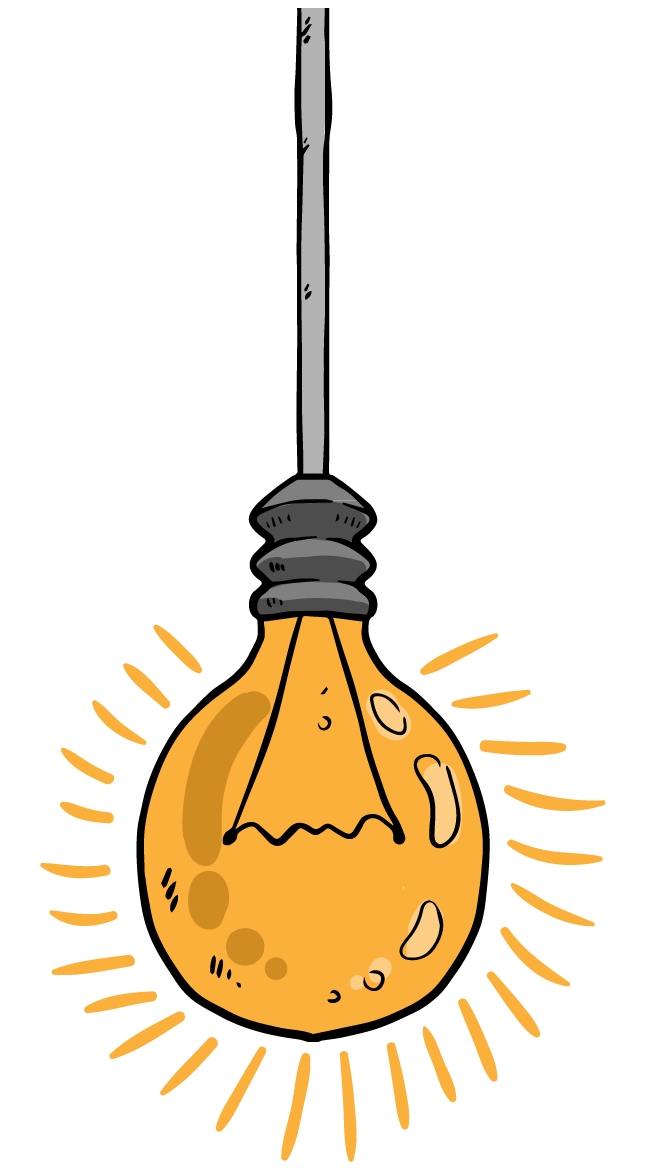 请在这里输入文字信息请在这里输入文字信息请在这里输入。
请在这里输入文字信息请在这里输入文字信息请在这里输入。
请在这里输入文字信息请在这里信息请在这里输入。
请在这里输入文字信息请在这里输入文字信息请在这里输入。
请在此添加您的标题
MICROSOFT POWERPOINT MY 20XX
POWERPOINT
POWERPOINT
请在这里输入文字信息请在这里输入文字信息请在这里输入。
请在这里输入文字信息请在这里输入文字信息请在这里输入。
POWERPOINT
请在这里输入文字信息请在这里输入文字信息请在这里输入。
请在此添加您的标题
MICROSOFT POWERPOINT MY 20XX
POWERPOINT
POWERPOINT
POWERPOINT
字信息请在这里输入文字信息。息请在这里输入文字信息请在这里输入文字信息请在。
字信息请在这里输入文字信息。息请在这里输入文字信息请在这里输入文字信息请在。
点击输入标题
03
请在此添加您的标题
MICROSOFT POWERPOINT MY 20XX
POWERPOINT
POWERPOINT
POWERPOINT
请在这里输入文字信息请在这里输入文字信息请在这里输入。
请在这里输入文字信息请在这里输入文字信息请在这里输入。
请在这里输入文字信息请在这里输入文字信息请在这里输入。
请在此添加您的标题
MICROSOFT POWERPOINT MY 20XX
POWERPOINT MY 20XX
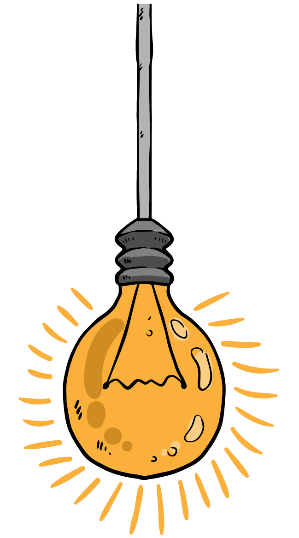 字信息请在这里输入文字信息。息请在这里输入文字信息请在这里输入文字信息请在这里输入文字信息请在这里输入文字信息请在这里输入文字信息请在这里输入文字信息。息请在这里输入文字信息请在这里输入文字信息请在这里输入文字信息请在这里输入文字信息。
POWERPOINT
请在此添加您的标题
MICROSOFT POWERPOINT MY 20XX
字信息请在这里输入文字信息。息请在这里输入文字信息请在这里输入文字信息请在。
字信息请在这里输入文字信息。息请在这里输入文字信息请在这里输入文字信息请在。
字信息请在这里输入文字信息。息请在这里输入文字信息请在这里输入文字信息请在。
字信息请在这里输入文字信息。息请在这里输入文字信息请在这里输入文字信息请在。
请在此添加您的标题
MICROSOFT POWERPOINT MY 20XX
输入小标题
输入小标题
请在此添加文字请在此添加文字请在此添加文字请在此添加文字
请在此添加文字请在此添加文字请在此添加文字请在此添加文字
输入小标题
输入小标题
请在此添加文字请在此添加文字请在此添加文字请在此添加文字
请在此添加文字请在此添加文字请在此添加文字请在此添加文字
点击输入标题
04
请在此添加您的标题
MICROSOFT POWERPOINT MY 20XX
小标题
小标题
小标题
请在此添加文字请在此添加文字请在此添加文字请在此添加文字请在此添加文字
请在此添加文字请在此添加文字请在此添加文字请在此添加文字请在此添加文字
请在此添加文字请在此添加文字请在此添加文字请在此添加文字请在此添加文字
请在此添加您的标题
MICROSOFT POWERPOINT MY 20XX
Lorem ipsum dolor sit amet, consectetuer adipiscing elit.
Lorem ipsum dolor sit amet, consectetuer adipiscing elit.
Lorem ipsum dolor sit amet, consectetuer adipiscing elit.
请在此添加您的标题
MICROSOFT POWERPOINT MY 20XX
Lorem ipsum
Lorem ipsum
Lorem ipsum
Lorem ipsum dolor sit amet, consectetuer adipiscing elit.
Lorem ipsum dolor sit amet, consectetuer adipiscing elit.
Lorem ipsum dolor sit amet, consectetuer adipiscing elit.
请在此添加您的标题
MICROSOFT POWERPOINT MY 20XX
输入小标题
请在此添加文字请在此添加文字请在此添加文字请在此添加文字请在此添加文字请在此添加文字请在此添加文字请在此添加文字
输入小标题
请在此添加文字请在此添加文字请在此添加文字请在此添加文字请在此添加文字请在此添加文字请在此添加文字请在此添加文字
输入小标题
请在此添加文字请在此添加文字请在此添加文字请在此添加文字请在此添加文字请在此添加文字请在此添加文字请在此添加文字
请在此添加您的标题
MICROSOFT POWERPOINT MY 20XX
Lorem ipsum dolor sit amet, consectetuer adipiscing elit.
Lorem ipsum dolor sit amet, consectetuer adipiscing elit.
Lorem ipsum dolor sit amet, consectetuer adipiscing elit.
Lorem ipsum dolor sit amet, consectetuer adipiscing elit.
感谢您的聆听
CHUANGYI SHOUHUI JIAOXUE  BAOGAO
Lorem Ipsum is simply dummy text of the printing and typesetting industry. Lorem Ipsum has been the industry's standard dummy text ever since the 1500s, when an unknown printer took a galley of type and scrambled it to make a type specimen book
讲师:xiazaii  时间：202X